Semantisatieverhaal AA:Mijn buurjongen gaat naar een school waar je banketbakker kan worden. Hij moest afgelopen week een opdracht maken voor een cijfer. Nadat hij lang nagedacht had, besloot hij een taart te maken, met Sinterklaas erop natuurlijk, (zeker,) zoals iedereen begrijpt. Hij werkte zijn plan goed uit. Hij maakte het plan preciezer. Natuurlijk kwam hij wel wat probleempjes tegen, maar daar kon hij telkens iets op bedenken. Hij kon er telkens een oplossing voor verzinnen. Zo wilde hij een taart maken met het teken van Sinterklaas in marsepein er bovenop. Het teken is het plaatje dat iets betekent. Jammer genoeg kon hij geen mal vinden van een staf of een mijter. De mal is de vorm waarmee je dingen steeds op dezelfde manier kunt maken. Hij vond wel deze mal van het boek van Sinterklaas, maar die vond hij niet zo mooi. Al snel kwam hij op het idee om dan maar met een speciale printer, dat is het apparaat waarmee je dat wat op de computer staat, op papier zet, Sinterklaas op eetbaar papier te drukken. Zo noem je met een machine tekst en plaatjes op papier zetten. Gelukkig lukte dit prima!Mijn buurjongen was heel tevreden met zijn taart. En zijn leraren ook! Wat vinden jullie er eigenlijk van? (extra klik)
AA
[Speaker Notes: Woordenoverzicht:

Natuurlijk: zeker, zoals iedereen begrijpt
Ergens iets op bedenken: ergens een oplossing voor verzinnen
Uitwerken: preciezer maken
De printer: het apparaat waarmee je dat wat op de computer staat, op papier zet
De mal: de vorm waarmee je dingen steeds op dezelfde manier kunt maken, bijvoorbeeld zand of klei
Drukken: met een machine tekst en plaatjes op papier zetten
Het teken: het plaatje dat iets betekent]
Gerarda Das
Marjan ter Harmsel
Mandy Routledge
Francis Vrielink
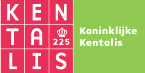 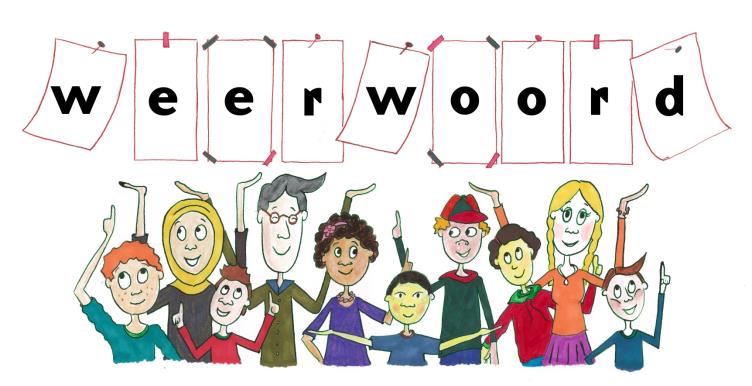 Week 49 – 5 december 2023
Niveau AA
natuurlijk
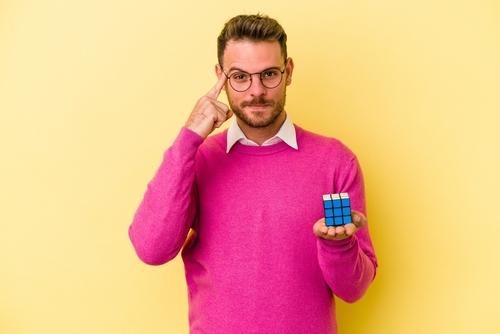 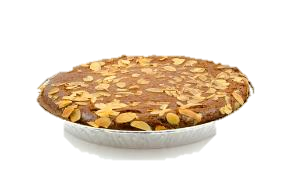 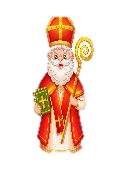 uitwerken
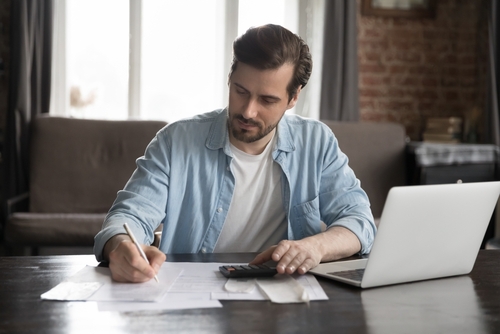 ergens iets op bedenken
?
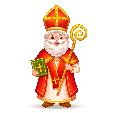 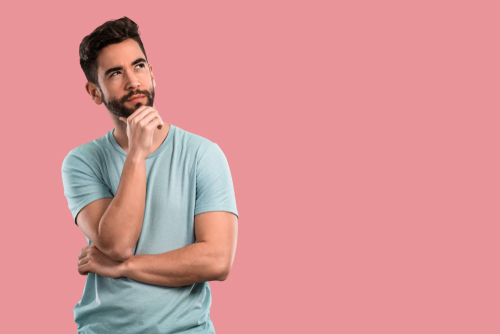 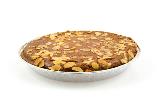 +
het teken
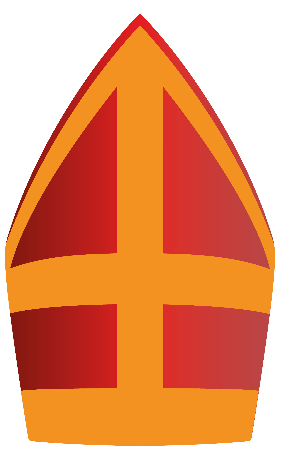 de mal
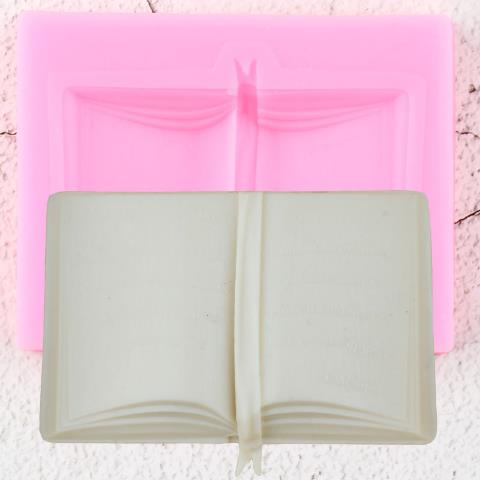 grandado.com
de printer
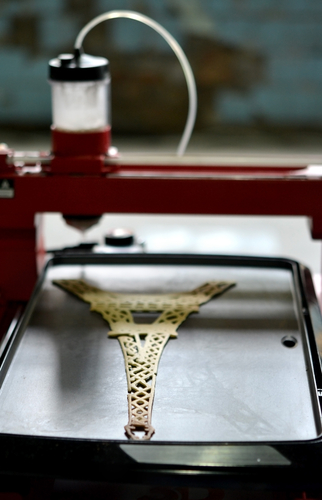 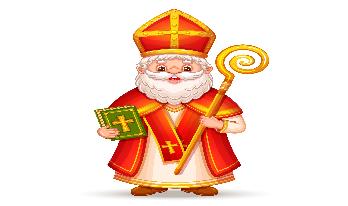 drukken
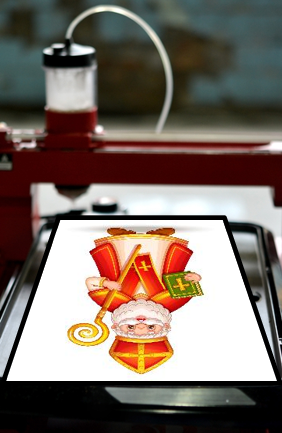 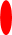 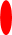 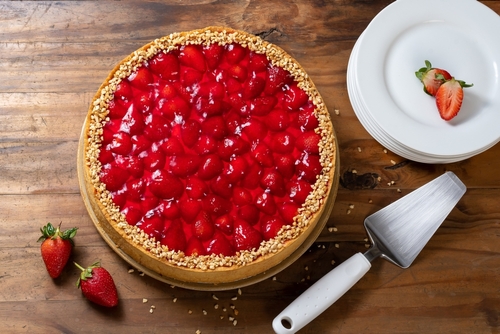 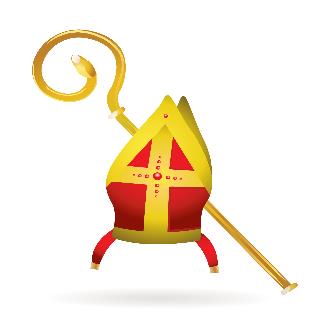 Op de woordmuur:
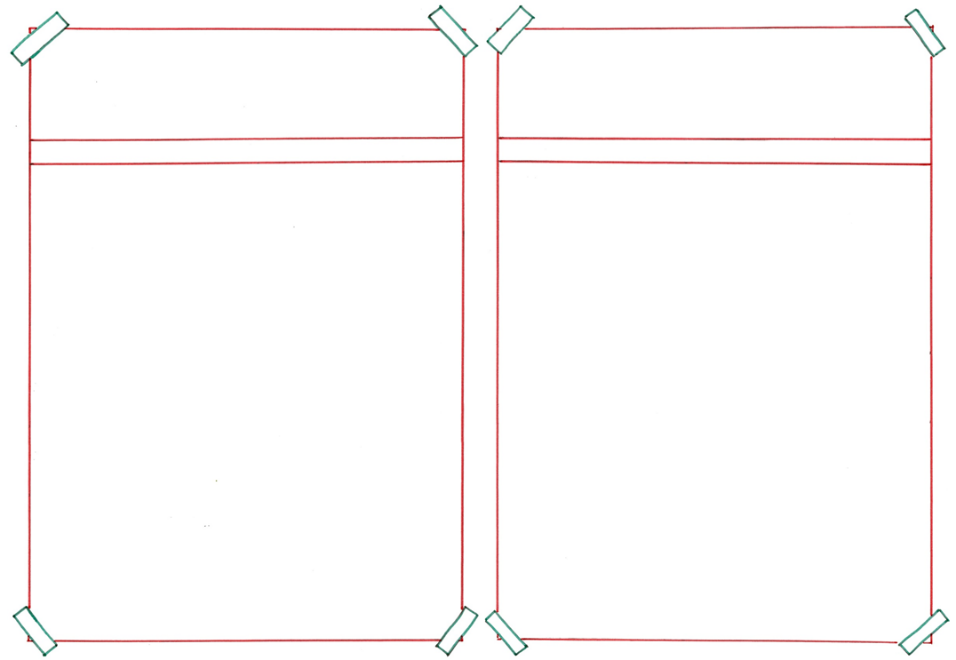 natuurlijk
misschien
= als iets zou kunnen maar niet zeker is
 
 
 
 
  


Ik krijg misschien kaarsjes op mijn taart.
= zeker, zoals iedereen begrijpt

  
 
 

   
Op de taart komt Sinterklaas natuurlijk!
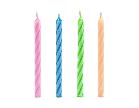 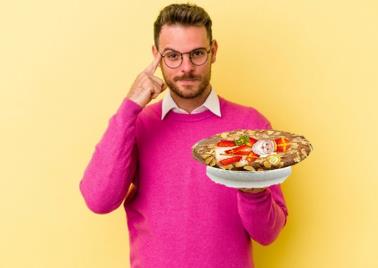 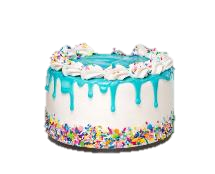 ?
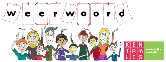 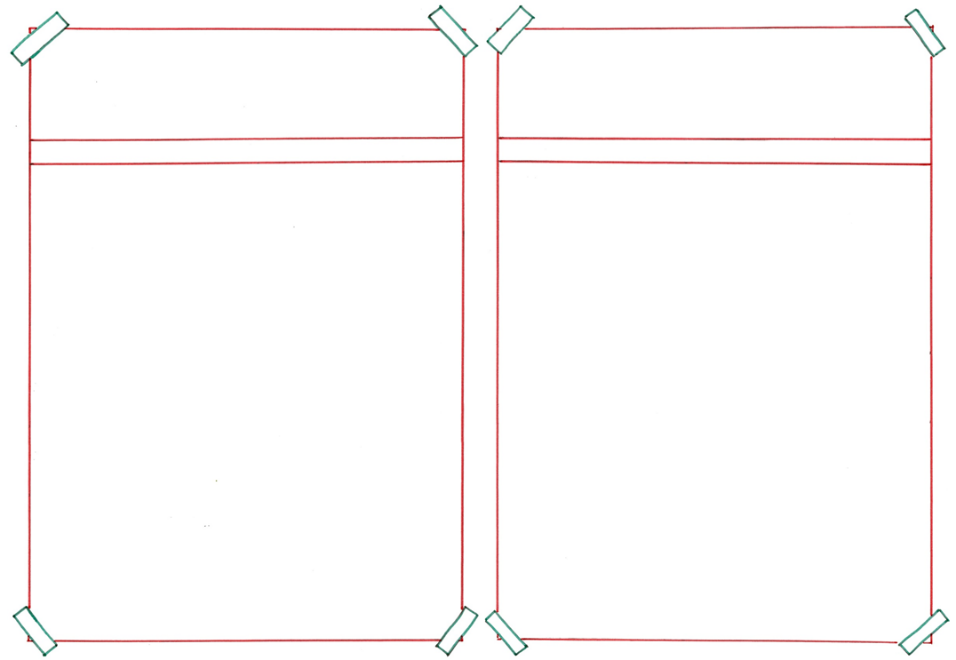 uitwerken
schetsen
= tekenen met weinig details  
 
 
 

  



Hij heeft het ontwerp even snel geschetst.
= preciezer maken

  
 
 

 
   
Hij moet het ontwerp nog wat beter uitwerken.
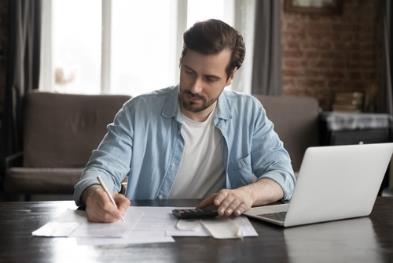 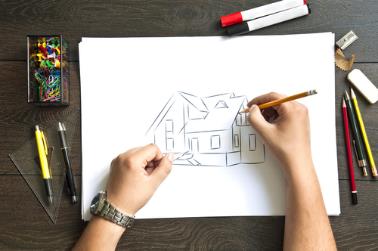 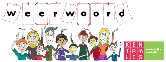 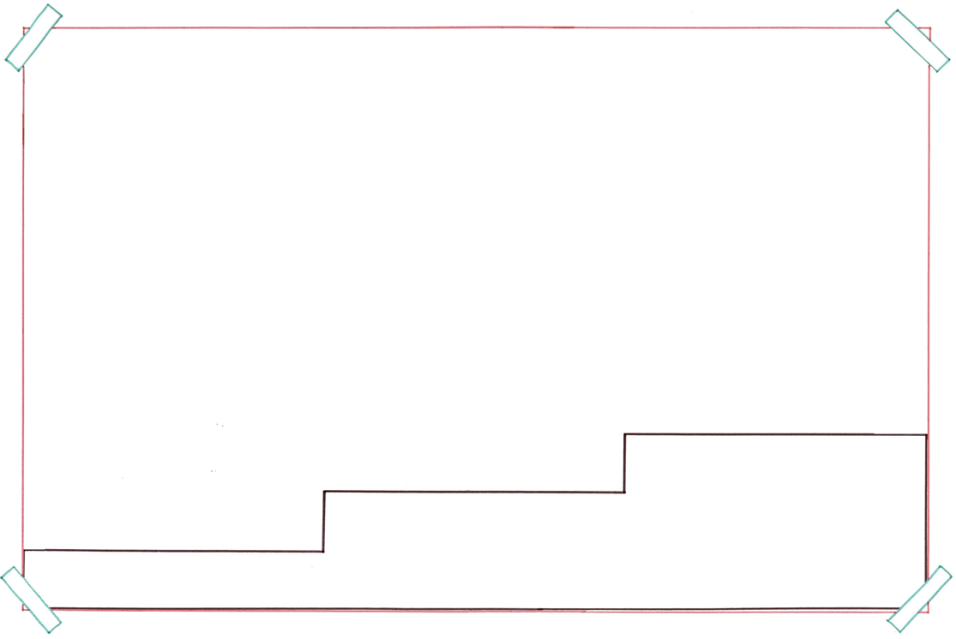 Eerst ontwerpt hij de tekening voor op de taart, daarna drukt hij de tekening op eetbaar papier. Tenslotte wordt de taart verkocht.
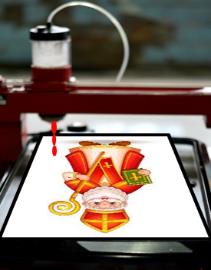 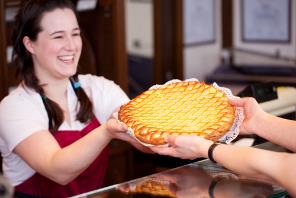 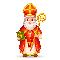 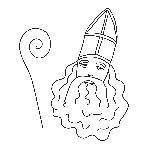 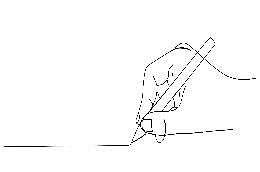 verkopen
drukken
ontwerpen
= met een machine tekst en plaatjes op papier zetten
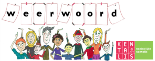 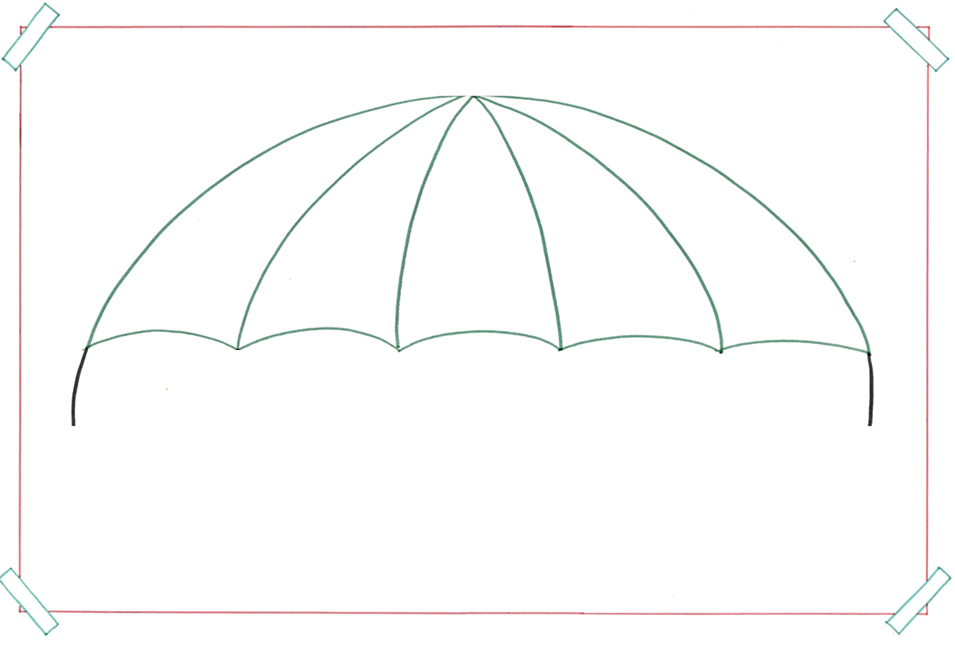 het teken
= het plaatje dat iets betekent
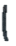 vrede
de euro
Sinterklaas
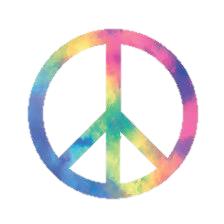 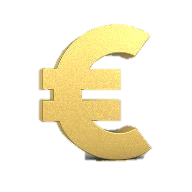 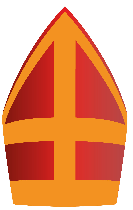 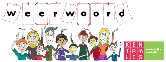 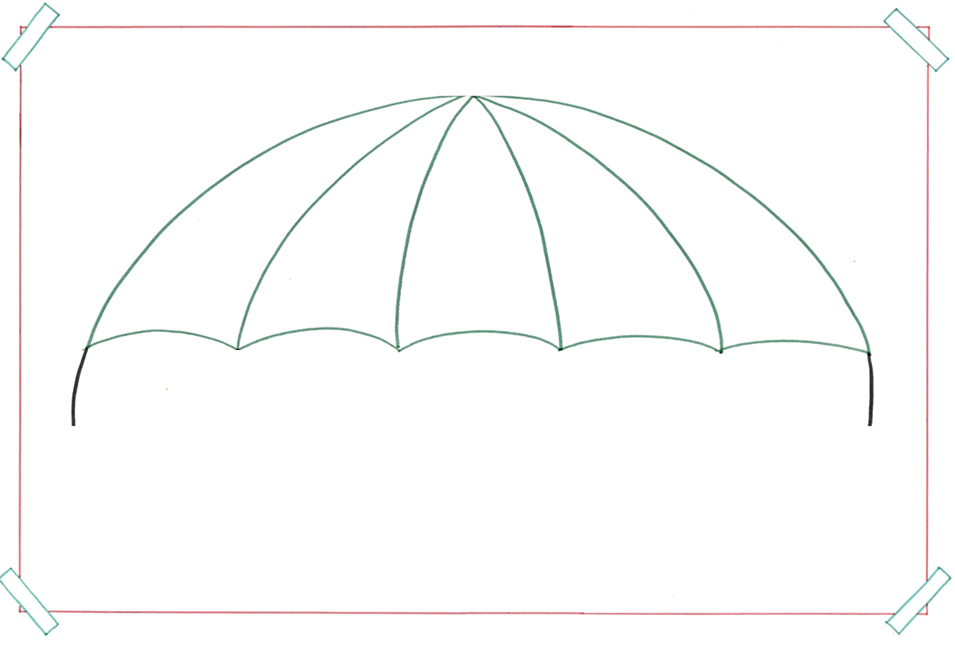 de mal
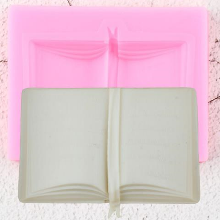 = de vorm waarmee je dingen steeds op dezelfde manier kunt maken
grandado.com
het taart- vormpje
de bakvorm
de kleivorm
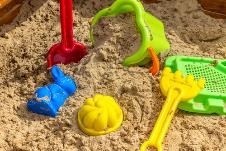 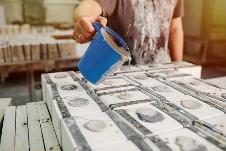 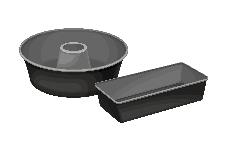 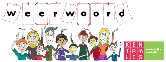 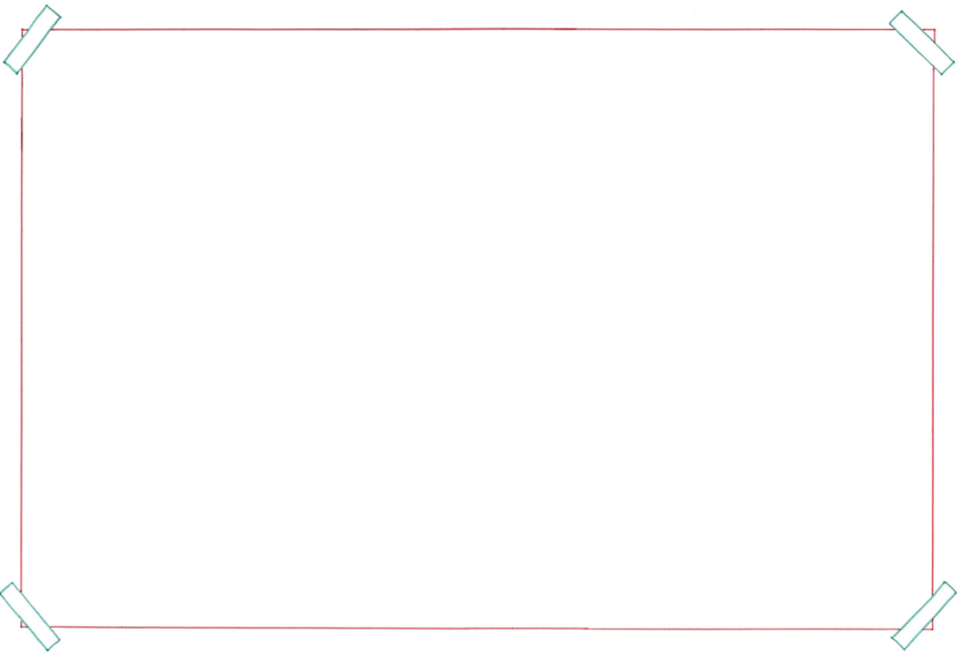 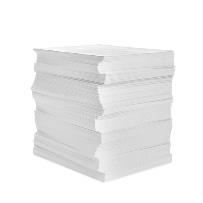 het papier
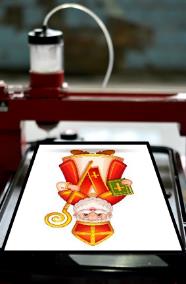 de printer
= het apparaat waarmee je dat wat op de computer staat op papier zet
de printopdracht
de laptop
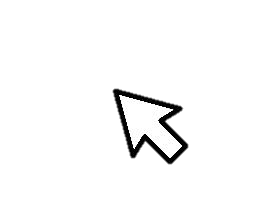 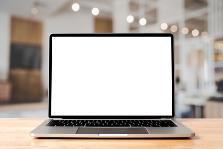 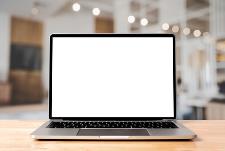 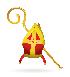 PRINT
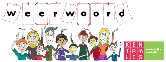 ergens iets op bedenken= ergens een oplossing voor verzinnen








Hij moest iets bedenken op het probleem dat hij tegenkwam.
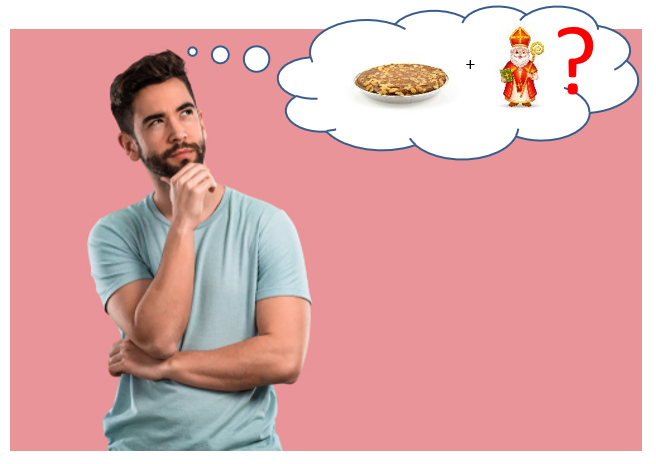 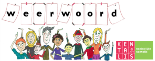